Linear TV Viewership Stats
Scan or click to access more video consumption insights
Homes watch live linear TV throughout the day across several networks, providing many ways for brands to extend reach
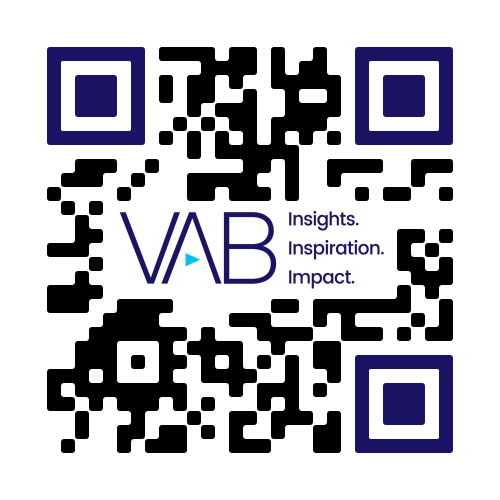 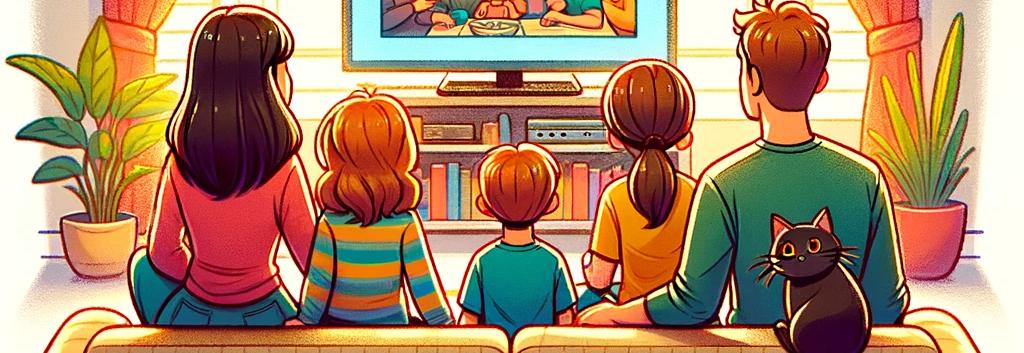 Linear TV viewership stats
90%
72%
67%
27
of viewing is live
of viewing occurs outside of primetime
of viewing is on cable
average networks viewed per household
Source: Effectv, Multiscreen TV Advertising Report, 1H 2024. Comcast Aggregated Viewership Data (1H ‘24). Based on average time spent per day with Live, DVR and VOD viewing (6 hours, 2 minutes).
Click here to see more insights from Effectv
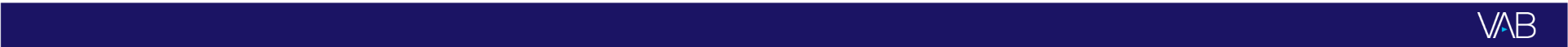 theVAB.com/insights